Business case
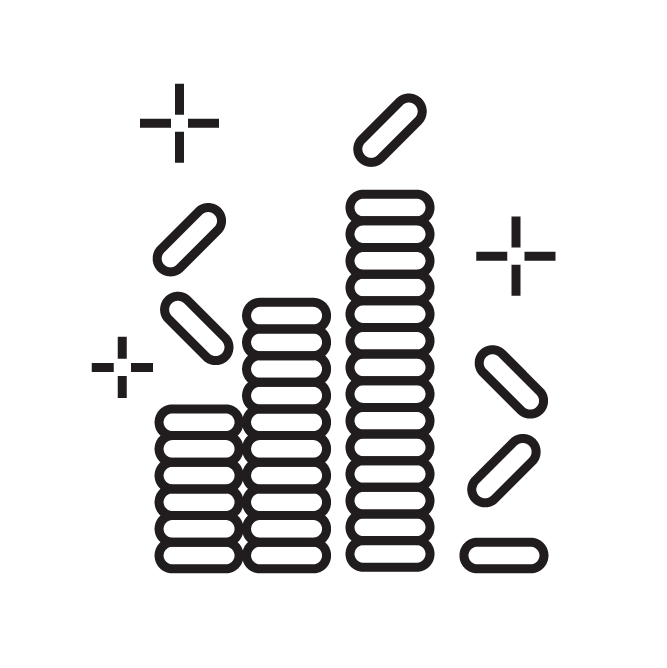 en metode til at sikre et velovervejet  og gennemarbejdet grundlag  for jeres investeringsbeslutninger.

et centralt dokument i arbejdet med  at realisere gevinster.
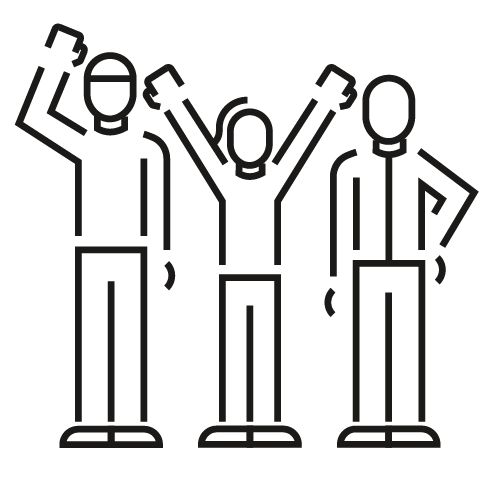 Birgitte Hjelm Paulsen
25-05-2023
Udgangspunktet for oplægget:  Peter Axel Nielsen & John Stouby Persson:  Business-case metode for kommunale IT-investeringer  2. udgave (2013)  DISIMIT-projektet   (Digital serviceintegration gennem innovativ IT-ledelse)  Institut for Datalogi, Aalborg Universitet   Peter Axel Nielsen   Professor og institutleder på Institut for Datalogi,   Det Tekniske Fakultet for IT og Design, Aalborg Universitet  John Stouby Persson  Lektor på Institut for Datalogi,   Det Tekniske Fakultet for IT og Design, Aalborg Universitet
Deres formål:

en Business-case metode til små og mellemstore projekter
Principper:
Minimalisme
Gevinstejerskab
Dynamisk anvendelse
Forpligtende aftaler
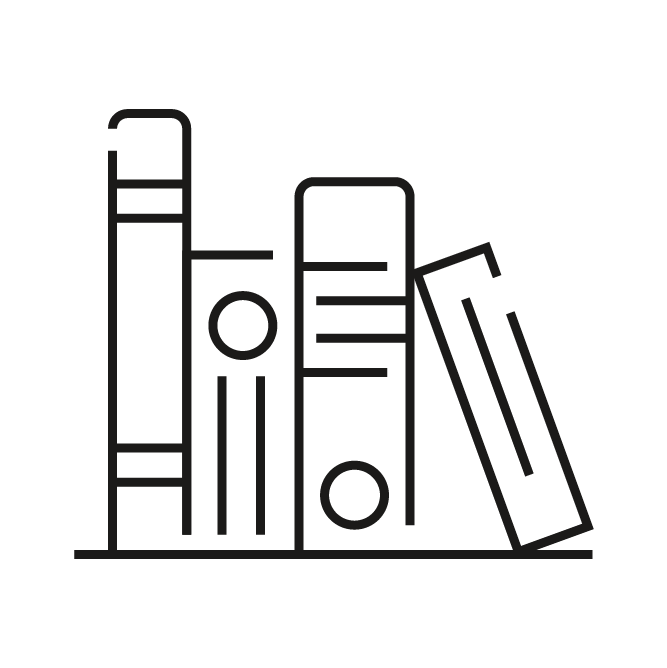 25-05-2023
BC-skabelonen har fokus på værdiskabelsen (1)
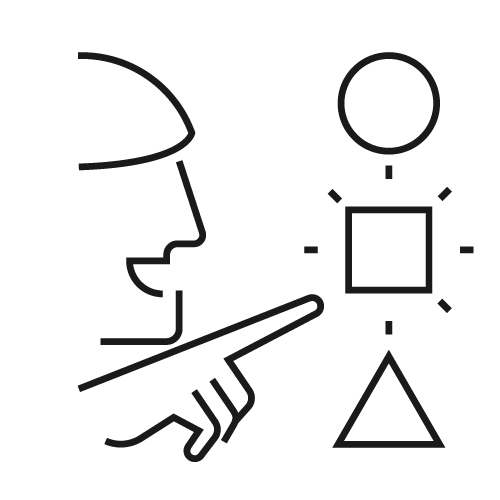 Hvad er det I vil opnå? 
 hvilke nye ting vil I gøre? 
 hvilke ting vil I gøre bedre? 
 hvilke ting vil I stoppe med at gøre?

… og hvilke investering/omkostninger er der forbundet med at gøre det/ophøre med at gøre det?
25-05-2023
BC-skabelonen har fokus på værdiskabelsen (2)
Et centralt dokument i arbejdet med at realisere gevinster. 
En aftale
 I løbende skal følge op på
 som I skal ændre på undervejs i projektet,  når en eller flere af forudsætningerne ændrer sig. 
Dvs. en dynamisk aftale mellem projekt og basisorganisation, som I løbende skal genbesøge.I praksis ofte en aftale mellem projektleder og styregruppe.
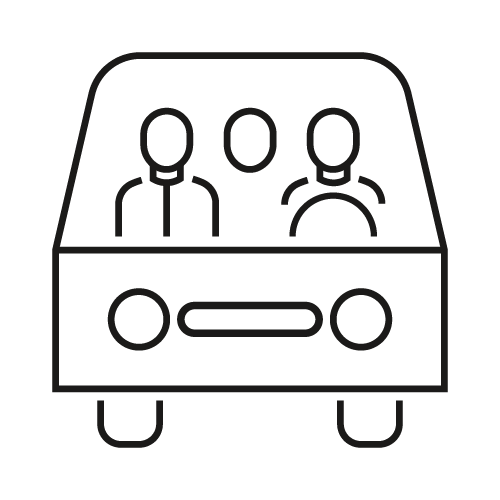 25-05-2023
Business-casen
er en dynamisk
aftale mellem projekt og basis-organisation.
25-05-2023
Metodens fem trintil udvikling af en Business-Case
25-05-2023
1. Definer motivation og investeringsmål
1.1 Motivation: 
Hvilke eksterne og interne udfordringerstår vi over for?

1.2 Investeringsmål: 
På hvilken måde bidrager den foreslåede investering til løsning af SDUs/fakultetets/instituttets/fællesområdets 
udfordringer?

1.3 Business-case ansvarlig: 
Hvem vedligeholder business-casen og
fastholder gevinstrealiseringsprocessen?
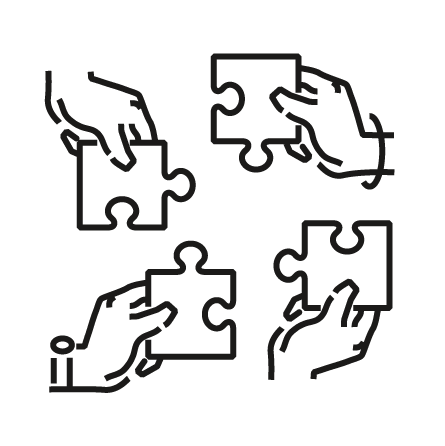 ?
25-05-2023
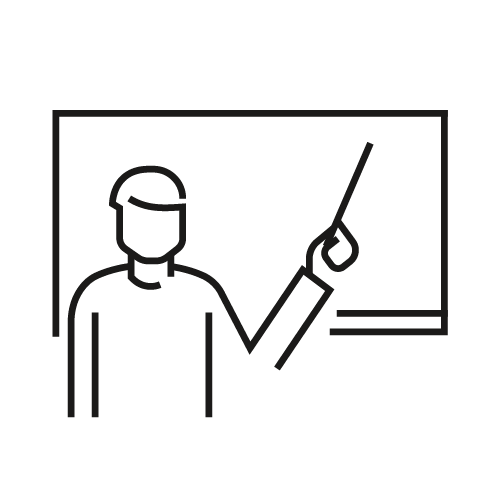 Del, hvem der hos jer typisk:  - vedligeholder business-casen,  - fastholder fokus på at høste gevinsterne?Hvorfor tror I, det netop er den/disse person(er)?
25-05-2023
2. Identificer gevinster, deres målestok og ejere
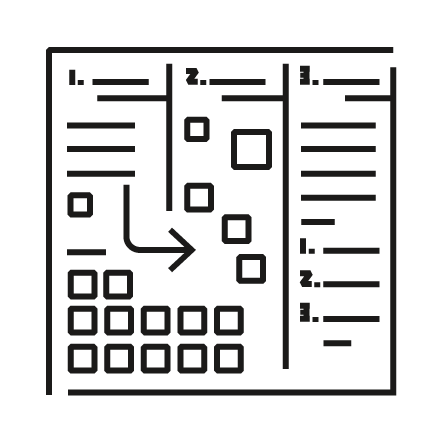 2.1 Gevinst: 
Hvilken nytte kan opnås gennem investeringen?

2.2 Målestok: 
Hvordan kan vi afgøre om gevinsten er opnået?

2.3 Ejer: 
Hvem kan få nytte af gevinsten eller repræsenterer en gruppe,
der kan få eller opnå nytte?

2.4 Ejer: 
Hvem kan medvirke til, at gevinsten kan realiseres?
25-05-2023
3. Strukturer gevinsterne
3.1 Forandring: 
Hvilken type af forandring skal der til for at realisere gevinsten?

3.2 Værdi: 
Hvordan skal gevinstens værdi opgøres?
?
25-05-2023
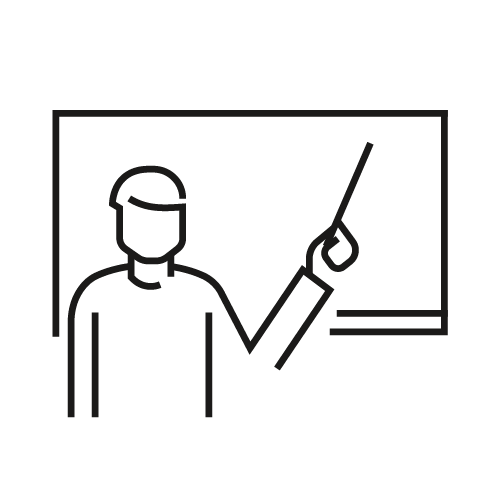 Tænk tilbage på et projekt eller en projekt-lignende opgave, du har deltaget i. Hvilke nye og bedre ting gjorde I,og hvilke ting stoppede I med at gøre? Var de finansielle, målbare og/eller observerbare?
25-05-2023
4. Identificer omkostninger og risici
4.1 Omkostninger: 
Hvad er engangsomkostningerne for investeringen?

4.2 Omkostninger: 
Hvilke løbende omkostninger medfører investeringen?

4.3 Risiko: 
Hvilke omstændigheder kan medføre, at investeringsmål
eller gevinster ikke realiseres?
25-05-2023
5. Godkend
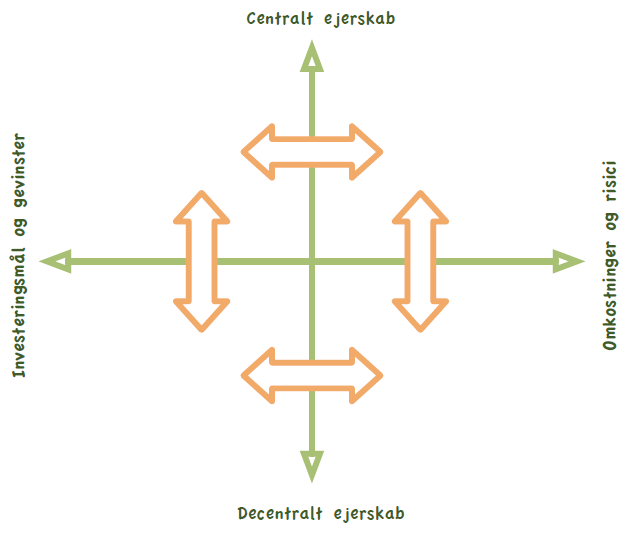 5.1 Godkendelse: 
Hvilke aktører skal involveres 
på hvilke tidspunkter
i udarbejdelse og revision
 af business-casen?
25-05-2023